Операције са векторима
Обрада
Сабирање вектора
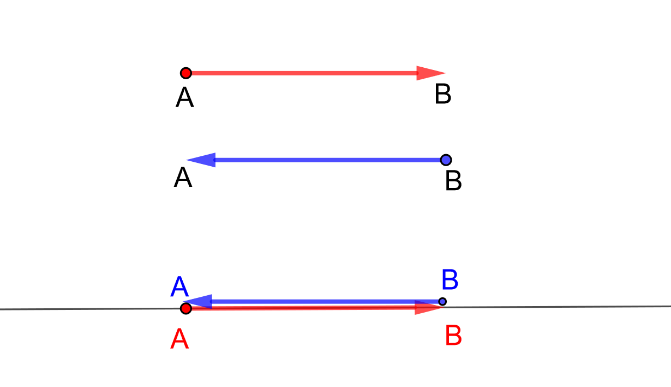 Вектор код кога се почетна и завршна тачка поклапају је нула-вектор.
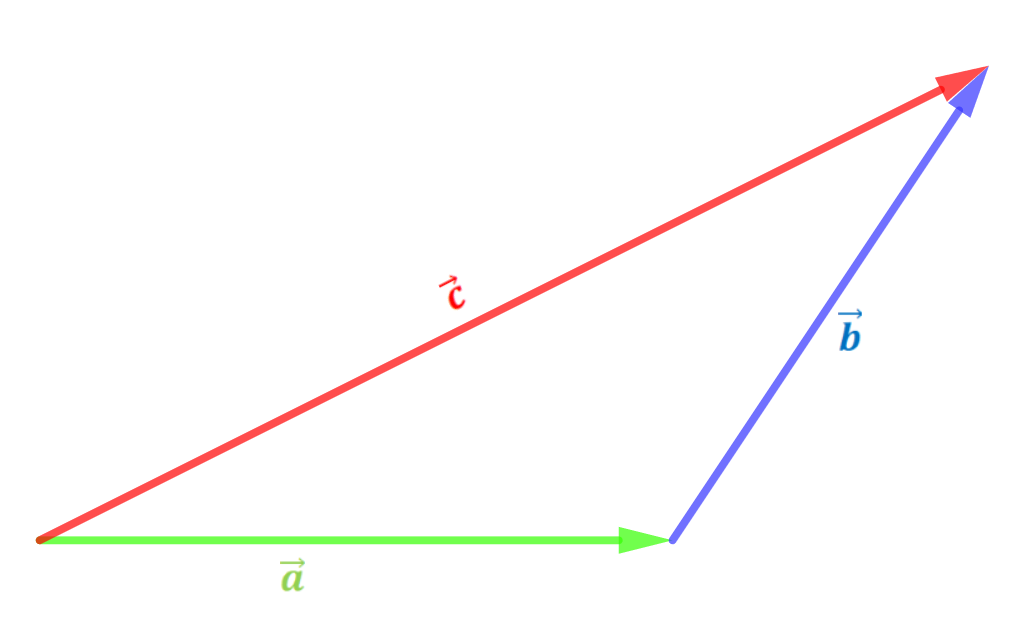 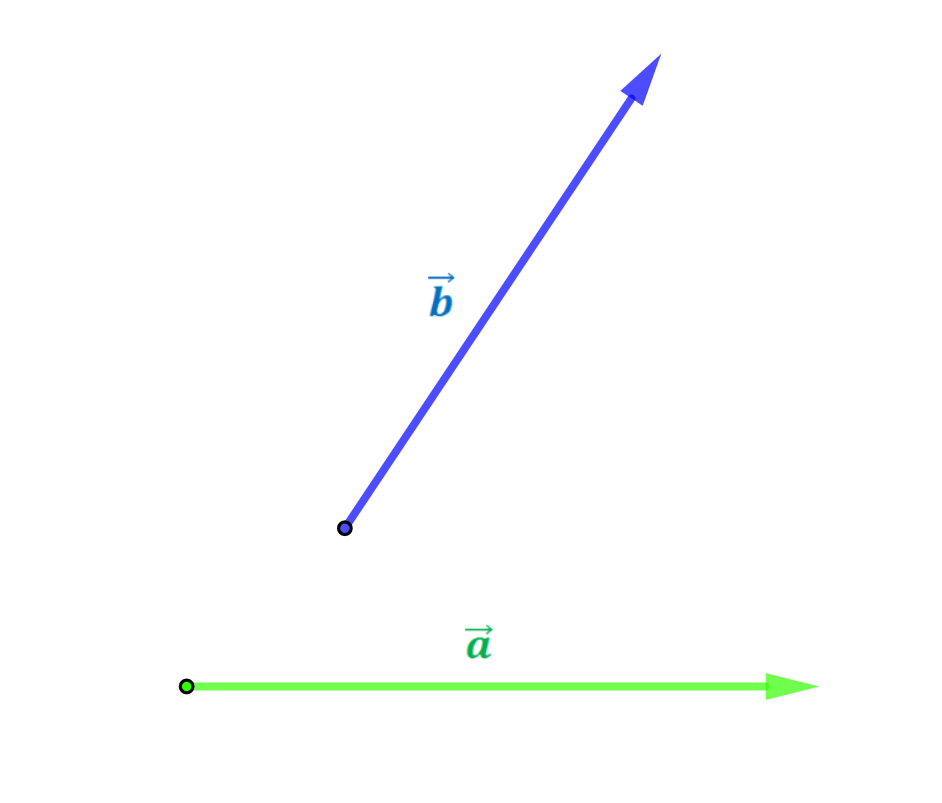 надовежемовекторе
Збир два надовезана вектора је вектор који почиње у почетној тачки првог вектора, а завршава у завршној тачки другог вектора.
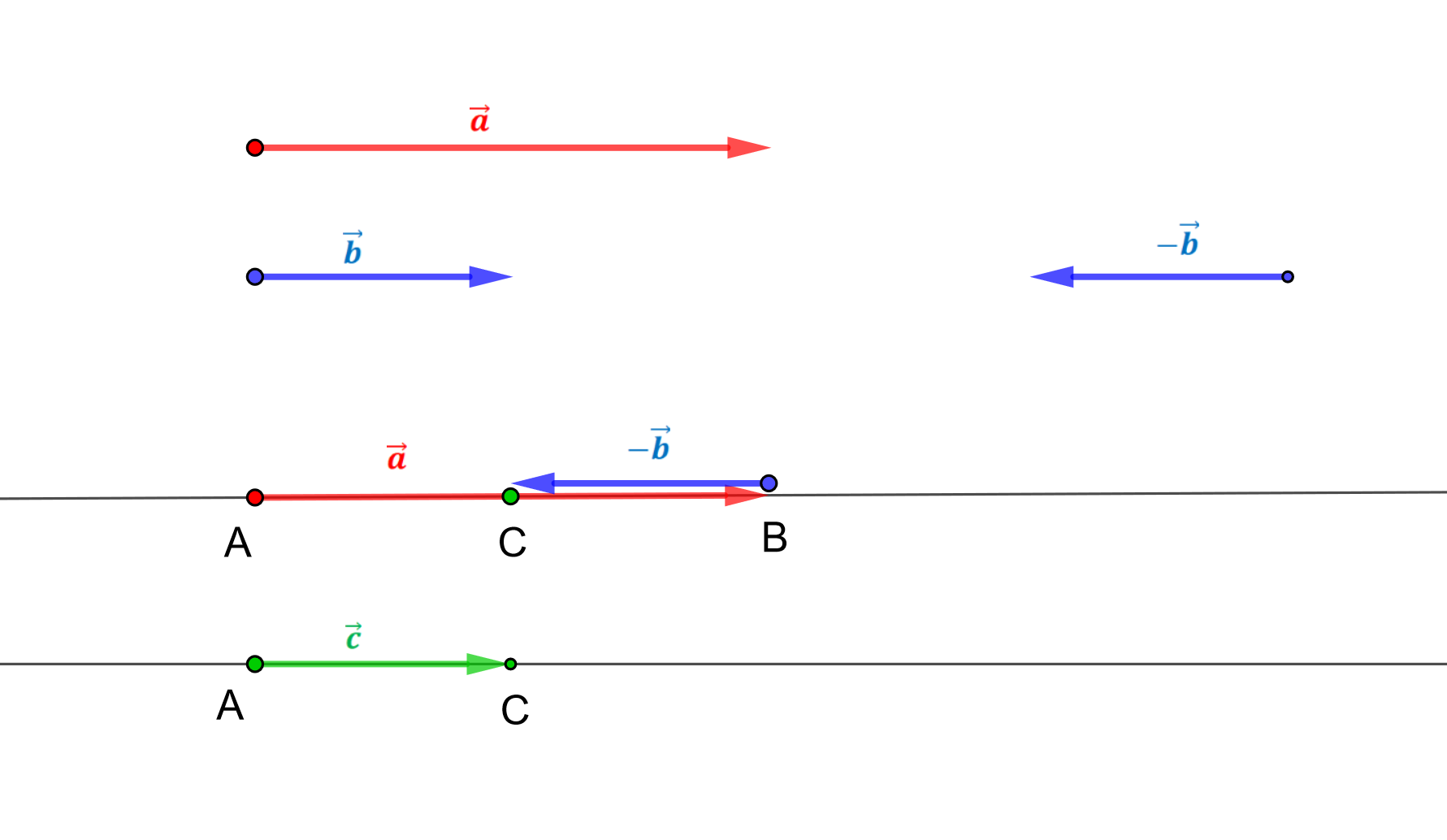 Разлика два надовезана вектора је вектор који почиње у почетној тачки првог вектора, а завршава у завршној тачки супротног вектора од другога вектора.
Прво одредимо супротан вектор
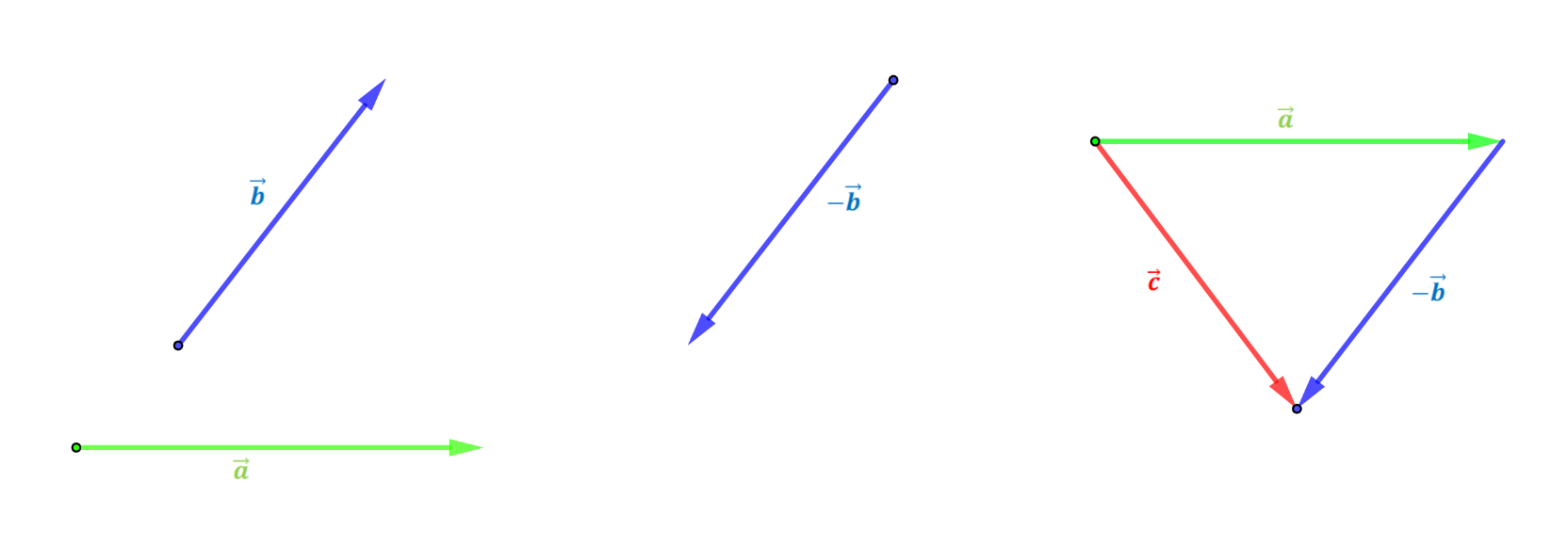 Прво одредимо супротан вектор
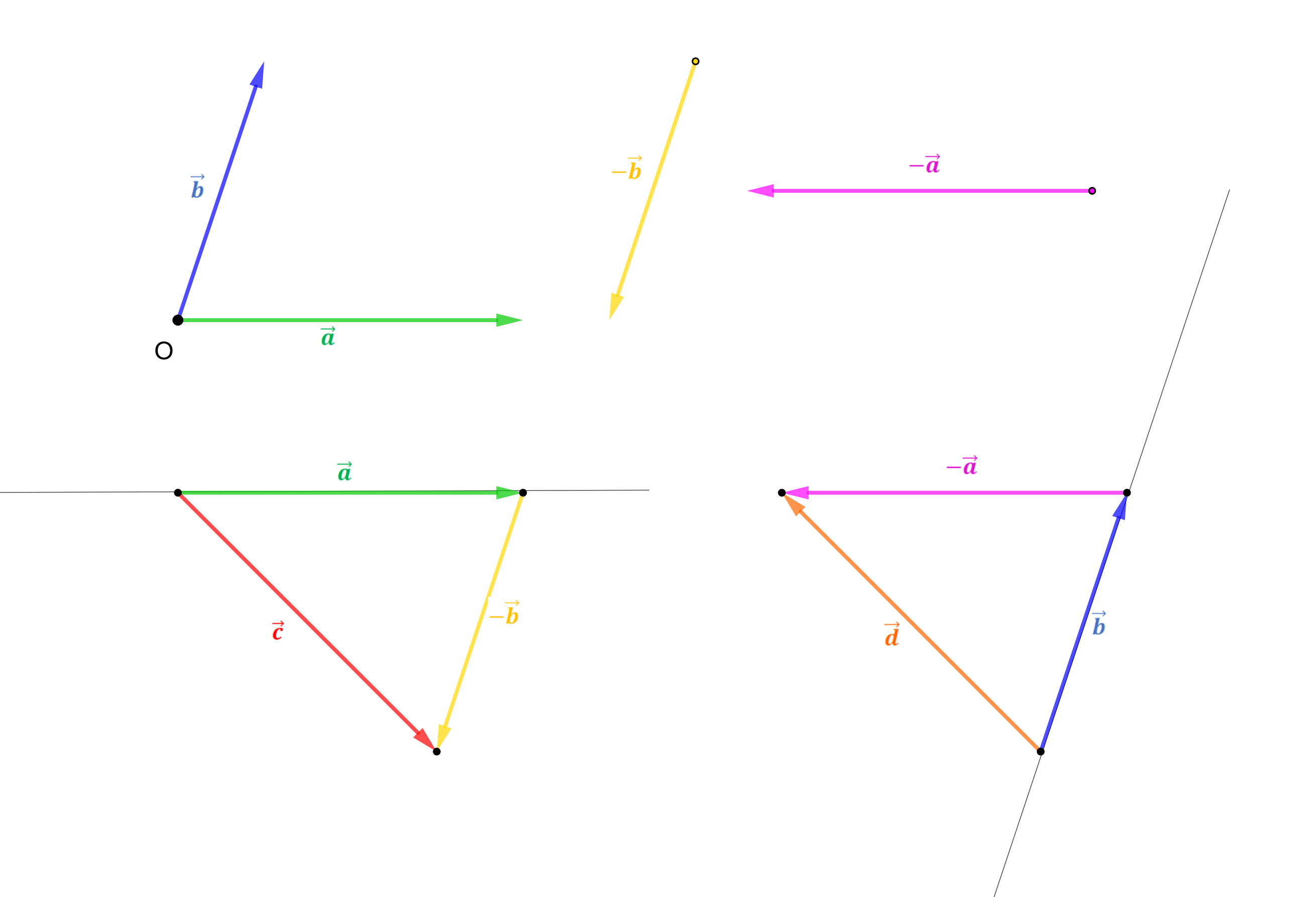 Задаћа:

Уџбеник, страна 147.

Задаци: 6. и 9.